IP PROTECTION IN THE PHILIPPINES: CHALLENGES FOR THE PHARMA INDUSTRIES
By: Editha R. Hechanova &
Fe Belen B. Bello

Hechanova & Co., Inc.
Passion for service…
… service with integrity
1
IP PROTECTION IN THE PHILIPPINES: CHALLENGES FOR THE PHARMA INDUSTRIES
By: Editha R. Hechanova &
Fe Belen B. Bello

Hechanova & Co., Inc.
Passion for service…
… service with integrity
2
Hechanova & Co., Inc.
Passion for service…… service with integrity
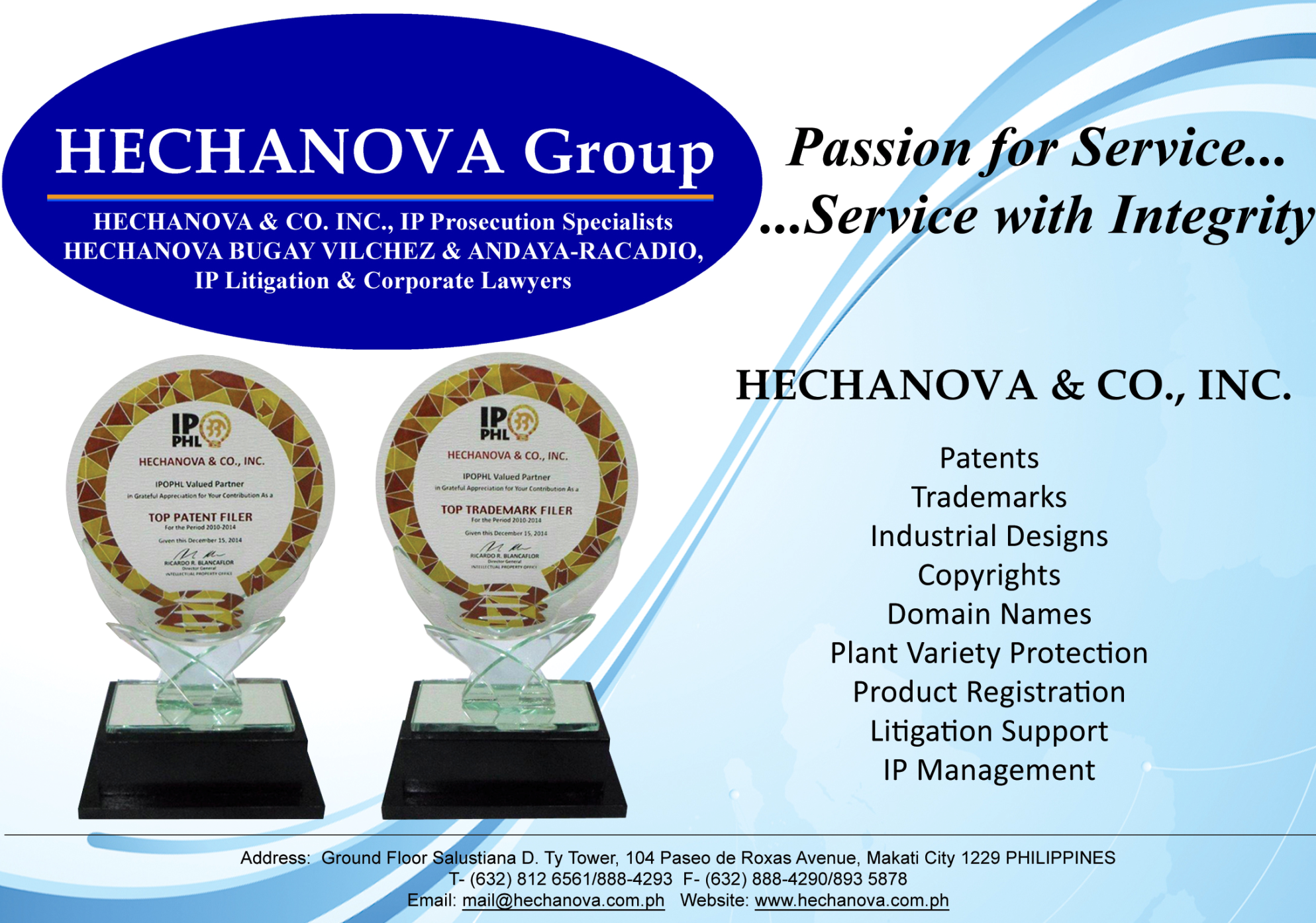 3
Hechanova & Co., Inc.
Passion for service…… service with integrity
Republic Act No. 8293
INTELLECTUAL PROPERTY CODE OF THE PHILIPPINES Sec. 2. Declaration of State Policy. – The State recognizes that an effective intellectual and industrial property system is vital to the development of domestic and creative activity, facilitates transfer of technology, attracts foreign investments, and ensures market access for our products. It shall protect and secure the exclusive rights of scientists, inventors, artists and other gifted citizens to their intellectual property and creations, particularly when beneficial to the people, for such periods as provided in this Act.
4
Hechanova & Co., Inc.
Passion for service…… service with integrity
Republic Act No. 8293
The use of intellectual property bears a social function. To this end, the State shall promote the diffusion of knowledge and information for the promotion of national development and progress and the common good.
5
Hechanova & Co., Inc.
Passion for service…… service with integrity
Focus Areas
Philippine IP Regulatory Framework
Background/Facts on Philippine Pharmaceutical Industries
IP Utilization: Patents
Threats, Opportunities, Challenges
6
Hechanova & Co., Inc.
Passion for service…… service with integrity
I. Philippine IP Regulatory Framework
2 laws that regulate and affect the pharmaceutical industry: 
RA 8293 – IP Law 
Φ Provides for the protection of patent and trademark rights 
Φ Provides for voluntary and compulsory licensing of patents, trademarks and other intellectual property rights
7
Hechanova & Co., Inc.
Passion for service…… service with integrity
Philippine IP Regulatory Framework
RA 9502 – Cheaper Medicines Act
SEC. 2. Declaration of Policy. - It is the policy of the State to protect public health and, when the public interest or circumstances of extreme urgency so require, it shall adopt appropriate measures to promote and ensure access to affordable quality drugs and medicines for all.
Pursuant to the attainment of this general policy, an effective competition policy in the supply and demand of quality affordable drugs and medicines is recognized by the State as a primary instrument.
8
Hechanova & Co., Inc.
Passion for service…… service with integrity
Philippine IP Regulatory Framework
RA 9502 – Cheaper Medicines Act
Φ New requisites on patentability (amended the IP Code)
Φ Provided an international exhaustion of patents regime for drugs and medicines
Φ Parallel importation
Φ Bolar provision
Φ Data exclusivity
9
Hechanova & Co., Inc.
Passion for service…… service with integrity
Philippine IP Regulatory Framework
New Requisites on Patentability
Φ RA 9502 amended Section 22 of the IP Code, expanding the provision on non-patentable inventions. The following were included in the enumeration of non-patentable inventions:
   1) The mere discovery of a new form or new property of a known substance that does not result in the enhancement of the known efficacy of the known substance;
10
Hechanova & Co., Inc.
Passion for service…… service with integrity
Philippine IP Regulatory Framework
New Requisites on Patentability
2) The mere discovery of any new property or new use for a known substance;
3) The mere use of a known process unless such known process results in a new product that employs at least one new reactant; and
4) The derivatives of a known substance, namely salts, esters, ethers, polymorphs, metabolites, pure form, particle size, isomers, mixtures of isomers, complexes, combinations, and other derivatives that will be considered to be the same substance unless they differ significantly in properties with regard to efficacy.
11
Hechanova & Co., Inc.
Passion for service…… service with integrity
Philippine IP Regulatory Framework
New Requisites on Patentability
Φ RA 9502 likewise redefined the inventive step provision under Section 26 of the Intellectual Property Code.
“Sec. 26. Inventive Step. – 
26.2. In the case of drugs and medicines, there is no inventive step if the invention results from the mere discovery of a new form or new property of a known substance which does not result in the enhancement of the known efficacy of that substance, or the mere discovery of any new property or new use for a known substance, or the mere use of a known process unless such known process results in a new product that employs at least one new reactant.”
12
Hechanova & Co., Inc.
Passion for service…… service with integrity
Philippine IP Regulatory Framework
New limitations to patent rights 
Φ Provided an international exhaustion of patents regime for drugs and medicines
The limitation to patent rights, in this regard, now reads:
“Sec. 72.1 – Using a patented product which has been put on the market in the Philippines by the owner of the product, or with his express consent, insofar as such use is performed after that product has been so put on the said market: provided that, with regard to drugs and medicines, the limitation on patent rights shall apply after a drug or medicine has been introduced in the Philippines or anywhere else in the world by the patent owner, or by any party authorized to use the invention; provided, further, that the right to import the drugs and medicines contemplated in this sections shall be available to any government agency or any private third party.
13
Hechanova & Co., Inc.
Passion for service…… service with integrity
Philippine IP Regulatory Framework
New limitations to patent rights
Φ Bolar Provision
The Bolar Provision allows generic drugs companies to use the patented active ingredient or innovator drug to obtain regulatory approval, without the patentee’s consent, before the expiration of the patent. Section 72.4  of the Cheaper Medicine Act restricts the allowed acts to:
“testing, using, making or selling the invention including any data related thereto, solely for purposes reasonably related to the development and submission of information and issuance of approvals by government regulatory agencies”
14
Hechanova & Co., Inc.
Passion for service…… service with integrity
Philippine IP Regulatory Framework
New limitations to patent rights
Φ Bolar Provision
The Bolar provision covers acts considered as preparatory steps for generic drugs companies to be able to market their generic drugs immediately upon the expiration of the patents of innovative drug companies.
15
Hechanova & Co., Inc.
Passion for service…… service with integrity
Philippine IP Regulatory Framework
New limitations to patent rights
Data Exclusivity
A practice whereby, for a fixed period, drug regulatory authorities do NOT allow registration data of an innovator drug to be used in registering a therapeutically equivalent generic version of that medicine
16
Hechanova & Co., Inc.
Passion for service…… service with integrity
II. Background/Facts on Philippine Pharma Industries
# Pharma industry in the Philippines contributes significantly to nation building… 
Promotes greater access to healthcare among Filipinos
Introduced 55 vaccines that prevent unnecessary deaths among the most vulnerable
Launched more than 76 new molecules or combinations for the treatment of
Cardiovascular diseases
Cancer
Chronic respiratory diseases
Diabetes
17
Hechanova & Co., Inc.
Passion for service…… service with integrity
Background/Facts on Philippine Pharma Industries
# Pharma industry in the Philippines contributes significantly to nation building… 
Drives economic growth
Employs more than 60,000 Filipinos
Supports more than 100 industries
Injects P146 B output to the economy every year

Extends humanitarian aid to those in need
Has donated life-saving drugs and vaccines worth P760M since 2003
18
Hechanova & Co., Inc.
Passion for service…… service with integrity
Background/Facts on Philippine Pharma Industries
# Research-based pharmaceutical companies invest enormous time and money to drive innovation…
Philippine pharmaceutical market is highly dependent on import of raw materials for the manufacture of drugs
Pharmaceutical laboratories in the Philippines are geared towards toll or contract-manufacturing, not drug development
19
Hechanova & Co., Inc.
Passion for service…… service with integrity
Background/Facts on Philippine Pharma Industries
# Sustained research and development on new medicines and vaccines
The industry is currently conducting 461 clinical trials in the Philippines, placing the country third after Singapore and Thailand in Southeast Asia; the Philippines ranks no. 8 of top 10 worldwide in the number of pharma industry-sponsored clinical trials
Most of these trials are part of global clinical trials
Invested over P1B in R&D in 2013
20
Hechanova & Co., Inc.
Passion for service…… service with integrity
Background/Facts on Philippine Pharma Industries
# Sustained research and development…
21 new medicines launched in 2014 for CVD, cancer, respiratory diseases and diabetes
Made available to Filipinos over the past 5 years 55 vaccines that
- Prevent childhood mortality
- Combat communicable diseases, such as pneumonia and diarrhea
21
Hechanova & Co., Inc.
Passion for service…… service with integrity
Background/Facts on Philippine Pharma Industries
# Sustained research and development…
Industry invested a significant amount of time and resources in manufacturing vaccines
15 years from early-stage research, manufacturing and marketing
Development costs for one drug: Php178-534 B 
Over the last 4 years, a total of 76 new molecules or combinations for the country’s top NCDs (CVD, cancer, diabetes, respiratory disease) were introduced.
22
Hechanova & Co., Inc.
Passion for service…… service with integrity
Background/Facts on Philippine Pharma Industries
# Sustained research and development…
Launch of new molecules
Opens the path to a wide range of generics (off-patent molecules)
Originator products account only for 35% of the pharmaceutical market in the Philippines
Generic products account for 65% of the total pharmaceutical market
23
Hechanova & Co., Inc.
Passion for service…… service with integrity
III.  IP Utilization: Patents
# Use of patent information for the following reasons:
 avoidance of infringement; 
 effective acquisition of rights; 
 prevention of acquisition of rights; 
 research and development; 
 technology transfer; 
 business strategy; and 
 development of industry.
24
Hechanova & Co., Inc.
Passion for service…… service with integrity
IP Utilization: Patents
Avoidance of Infringement: 
Patent search enables the company to avoid infringing the patents of others
Research, development and commercialization of new drugs are costly.
It is thus imperative for pharmaceutical companies to conduct a patent search to find out whether or not the product that it intends to research on and develop infringes the rights of other companies. 
Such search may avoid the expenditure of funds for R&D and infringement suits.
25
Hechanova & Co., Inc.
Passion for service…… service with integrity
IP Utilization: Patents
Effective Acquisition of Rights:
Patent search is resorted to validate acquired rights.
 Patent search includes: 
Compound per se search or equivalent search - this kind of search is carried out to identify the Philippine patent covering a certain compound or molecule.
26
Hechanova & Co., Inc.
Passion for service…… service with integrity
IP Utilization: Patents
Patent search includes:
Equivalent patent search - this kind of search is carried out to determine the equivalent Philippine patent of a particular patent which has been granted or filed in another country. 
Comprehensive search - this search is conducted to identify all Philippine patents related to a particular field of invention, taking into account the new features of that invention. 
Legal status search – conducted to determine if a patent is still valid
27
Hechanova & Co., Inc.
Passion for service…… service with integrity
IP Utilization: Patents
Prevention of Acquisition of Rights:
Patents protect exclusivity
Under the Philippine patent system, such right may be protected by the patentee through two kinds of actions: 
 patent cancellation
 patent infringement action
28
Hechanova & Co., Inc.
Passion for service…… service with integrity
IP Utilization: Patents
Patent Cancellation
Any interested person may petition to cancel the patent or any claim thereof, or part of the claim on any of the following grounds:
That what is claimed as the invention is not new or patentable;
That the patent does not disclose the invention in any manner sufficiently clear and complete for it to be carried out by any person skilled in the art; or
That the patent is contrary to public order or morality.
29
Hechanova & Co., Inc.
Passion for service…… service with integrity
IP Utilization: Patents
Patent Infringement
The making, using, offering for sale, selling, or importing a patented product or a product obtained directly from a patented process, or the use of a patented process without authorization of the patentee constitutes patent infringement.
Tests:
Literal Infringement; and
Doctrine of Equivalents
30
Hechanova & Co., Inc.
Passion for service…… service with integrity
IP Utilization: Patents
Literal Infringement – to determine whether the particular item falls with the literal meaning of the patent claims, the court must juxtapose the claims of the patent and the accused product with the overall context of the claims and specifications, to determine whether there is exact identity of material elements.
Doctrine of equivalents – an infringement also occurs when a device appropriates a prior invention by incorporating its innovative concept and, albeit with some modification and change, performs substantially the same function in substantially the same way to achieve substantially the same result.
31
Hechanova & Co., Inc.
Passion for service…… service with integrity
IP Utilization: Patents
Patent Cancellation as a Defensive Reaction to an Infringement Action
In practice, there are instances where patent cancellation were used by alleged infringers as defense against patent infringement suits. It must be emphasized, however, that it is the “grounds for patent cancellation” which may be used as a defense, not the actual filing for patent cancellation.
32
Hechanova & Co., Inc.
Passion for service…… service with integrity
IP Utilization: Patents
Research and Development:
Stimulates research and development of new drugs
Facilitates creation of more effective drugs
33
Hechanova & Co., Inc.
Passion for service…… service with integrity
IP Utilization: Patents
Technology Transfer:
Technology Transfer Agreements (TTA)
Section 4.2 of the IP Code - “contracts or agreements involving the transfer of systematic knowledge for the manufacture of a product, the application of a process, or rendering of a service including management contracts; and the transfer, assignment or licensing of all forms of intellectual property rights”
34
[Speaker Notes: THE STATE ALSO RECOGNIZES THAT THE USE OF INTELLECTUAL PROPERTY HAS A SOCIAL FUNCTION, AND PROMISES TO DIFFUSE KNOWLEDGE AND INFORMATION TO PROMOTE NATIONAL DEVELOPMENT.]
Hechanova & Co., Inc.
Passion for service…… service with integrity
IP Utilization: Patents
Business Strategy
Enforcing patent protection delays the entry of generics into the market.
Patent information is also used for competitive intelligence.
Pharmaceutical companies are entering into: 
- Licensing agreements
- Co-marketing agreements 
- Co-promotion agreements
35
Hechanova & Co., Inc.
Passion for service…… service with integrity
IP Utilization: Patents
Licensing Agreements
An agreement where the patent holder grants a licensee the right to produce and sell goods, apply a brand name or trademark, or use patented technology
36
Hechanova & Co., Inc.
Passion for service…… service with integrity
IP Utilization: Patents
Co-marketing Agreements
 - Calls for the sale and marketing of a certain product conducted independently and under different trademarks by each party
 - The company that agrees to co-market the patented drug pays a certain amount as royalty or agrees to source the product from the patentee.
37
Hechanova & Co., Inc.
Passion for service…… service with integrity
IP Utilization: Patents
Co-promotion Agreements
   A co-promotion agreement is a straight-forward licensing arrangement whereby the patent holder allows the licensee to promote and sell the patented product bearing the patent owner’s mark, provided that the licensee pays the patent holder royalty fees or sources the product from the patent holder.
38
Hechanova & Co., Inc.
Passion for service…… service with integrity
IP Utilization: Patents
Development of the Industry
Incentivizes pharma companies to develop more effective drugs which treat a wider range of diseases
Promotes pharma industry’s role in improving public health
39
Hechanova & Co., Inc.
Passion for service…… service with integrity
Use of IP by an Innovative Drug Company
R&D function in the company is global.
In-licensing, acquisitions, co-marketing/co-promotion and future options arrangements are used to enhance its product portfolio.
40
Hechanova & Co., Inc.
Passion for service…… service with integrity
Use of IP by an Innovative Drug Company
It extends the use of existing products.
It faces risks in R&D.
It is engaged in extensive R&D for vaccines and for diseases that affect the developing world.
41
Hechanova & Co., Inc.
Passion for service…… service with integrity
Use of IP by an Innovative Drug Company
It also conducts R&D for its OTC and nutritional healthcare products.

Its product development pipeline shows considerable breadth and depth.
42
Hechanova & Co., Inc.
Passion for service…… service with integrity
Use of IP by an Innovative Drug Company
Its policy is to seek patent protection on all protectable inventions discovered or developed through its R&D activities.  
 There are various risk factors and uncertainties relevant to business, including those brought about by patent infringement litigation.
43
Unilab Drug Product Roadmap
Pharma Molecules
Strong patent protection (long term)
Patent expired, near expiry, not filed
Process synthesis or crystal form
Formulation or compositionpatent filed
Technical solution to difficult problem
1
2
3
4
5
In-license or supply agreement
Generic equivalent
Non-infringing process/ crystal form
Work-around; proprietary formulation
Proprietary formulation
Hechanova & Co., Inc.
Passion for service…… service with integrity
IP Utilization: Patent Filing Trend
The top 10 patent filers from 2011-2015  are innovator companies led by Novartis (277), Bayer (273), Boehringer Ingelheim (227), Roche (187) Abbott (124), Johnson & Johnson (77), Pfizer (72), Eli Lilly (62), Astra Zeneca (60) and GlaxoSmithKline (58).
45
Hechanova & Co., Inc.
Passion for service…… service with integrity
IP Utilization: Patent Filing Trend
Local Pharmaceutical Company Pascual Laboratories filed 5 patent applications in 2011 only, while United Laboratories has not filed any patent. Except for Novartis and Bayer which  maintained their lead, most of the above companies showed a drop of patent filings in 2012-2014 with some of them (like Roche, Pfizer) recovering by 2015.
46
Hechanova & Co., Inc.
Passion for service…… service with integrity
IP Utilization: Patent Filing Trend
Top ten trademark filers from 2011-2015 are Johnson & Johnson (572), Novartis (563), Boehringer Ingelheim (303), Abbott (270), GlaxoSmithKline (247), United Laboratories (231), Bayer (173), Merck Sharp and Dohme (159), Innogen Pharma Group (99), Getz Pharma (82).
Statistics show that innovator companies have good utilization of the patent system, while local companies (United Lab, Innogen Pharma, Getz Pharma) are strong on trademark filings.
47
Hechanova & Co., Inc.
Passion for service…… service with integrity
IV.  Threats, Opportunities, Challenges
The expiration of the patents of some 10,000 essential drugs in the coming years will spell difficulty for the innovators of these drugs, as the Philippine government is bent on introducing measures that will lower the price of drugs.
48
Hechanova & Co., Inc.
Passion for service…… service with integrity
Threats, Opportunities, Challenges
This necessarily includes the encouragement of the local pharmaceutical industry to take advantage of and manufacture these off-patent drugs.  
This threat of competition is coming from generic drugs that threaten the market share and market power of a brand.
49
Hechanova & Co., Inc.
Passion for service…… service with integrity
Threats, Opportunities, Challenges
Companies face rapid revenue decline once the patent of their branded drugs expires. 
Research-based companies must have a strong pipeline in order to guarantee new launches and sustain a healthy growth. 
Brands can extend their lifecycle and generate a new revenue stream in some markets.
50
Hechanova & Co., Inc.
Passion for service…… service with integrity
Threats, Opportunities, Challenges
3 options when the patent on drugs will expire:
Reduce price
Create a line extension or product development and secure a patent to the better version
Co-market the drug with another company
51
Hechanova & Co., Inc.
Passion for service…… service with integrity
Threats, Opportunities, Challenges
A bigger health budget by the Philippine government may present a major opportunity for the pharmaceutical industry.

More private-public partnerships are expected because of the new medicine policy thrusts of the present administration.
52
Hechanova & Co., Inc.
Passion for service…… service with integrity
Threats, Opportunities, Challenges
The new Philippine Medicines Policy will, however, focus on:
Compulsory Licensing – license granted by the government to a third party to exploit an invention without the authorization of the patent holder
Price Control – setting of Maximum Drug Retail Prices

Thus, the industry has to play catch-up on the issue of drug pricing and supply.
53
Hechanova & Co., Inc.
Passion for service…… service with integrity
Signs of the times
Pharmaceutical Outlook 2017: Seeking a Competitive Edge 
Chelsea Pratt • December 12, 2016 • @INN LIFESCIENCE
“…So what can you expect to see in 2017?
High(er) tech
Enter medtech. The past few years have been marked by unlikely partnerships between technology companies and drug makers—just look at Galvani, a joint venture between Google’s Verily (NASDAQ:GOOGL) and GlaxoSmithKline (NYSE:GSK, LON:GSK).
Galvani is at work in bioelectronics, tiny implants that adjust the electric signals sent by nerves. Company President Kris Famm believes these miniature medical devices will one day work in tandem with drug molecules.
It’s not just bioelectronics that is changing the face of the pharmaceutical industry. A whole new range of products is coming out—from smart inhalers that measure and record drug dosing, to pills that assist with diagnostics.
It’s these technological extras, Choudhury said, that will characterize pharma going forward. Everyone is going “beyond the drug” in order to find a “competitive edge.”
54
Hechanova & Co., Inc.
Passion for service…… service with integrity
Signs of the times
“Data driving research forward
Just as data is transforming the way that healthcare payers evaluate a drug’s worth, data is also transforming the ways that new drugs are developed. PwC claims in its report that people generate approximately 2.5 million terabytes of data per day, and this figure is set to grow in 2016 with the increasing prevalence of pervasive monitoring and “anywhere interface” technologies.
This data has the potential to radically transform how the pharmaceutical industry operates, particularly in relation to research and development. As one industry marketer commented recently, “every patient experience now generates rivers of data which, if pooled intelligently, can trace a detailed portrait of a patient’s health and, when aggregated with other patient data streams, can coalesce into deep reservoirs of knowledge about entire disease states and patient populations.” 
This progress is particularly evident in the area of genetics research. According to PwC, “armed with vast amounts of biological data and the tools to process it — cutting-edge analytics, streaming, massively parallel processing and domain-specific access and query technologies — the industry will be able to develop more effective, personalised medicines.”
55
Hechanova & Co., Inc.
Passion for service…… service with integrity
Challenge of the times
Innovative pharmaceutical companies should be able to utilize its intellectual property and at the same time contribute to greater access to medicines and healthcare.
56
Hechanova & Co., Inc.
Passion for service…… service with integrity
Thank you!
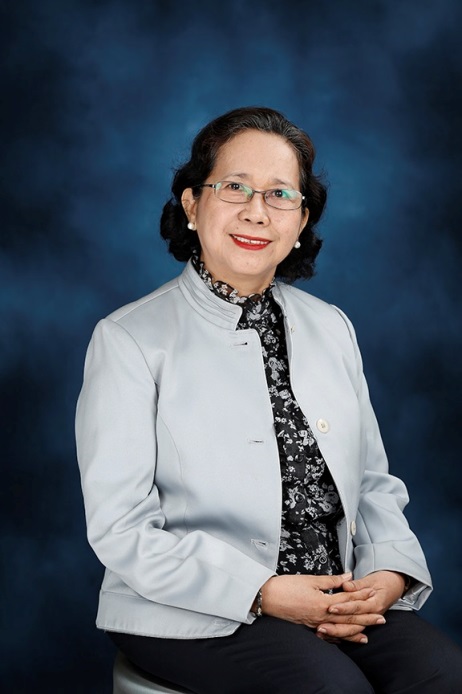 HECHANOVA & CO. INC.
Ground Floor Salustiana D. Ty Tower
104 Paseo de Roxas Avenue, Makati City 1229
Philippines
Tel. Nos. (632) 888-4293; (632) 812-5445
Fax Nos. (632) 888-4290; (632) 843-7955
Email:      
mail@hechanova.com.ph
editharh@hechanova.ph
erhechanova@pldtdsl.net (5Mb up)
57
Hechanova & Co., Inc.
Passion for service…… service with integrity
Mabuhay!
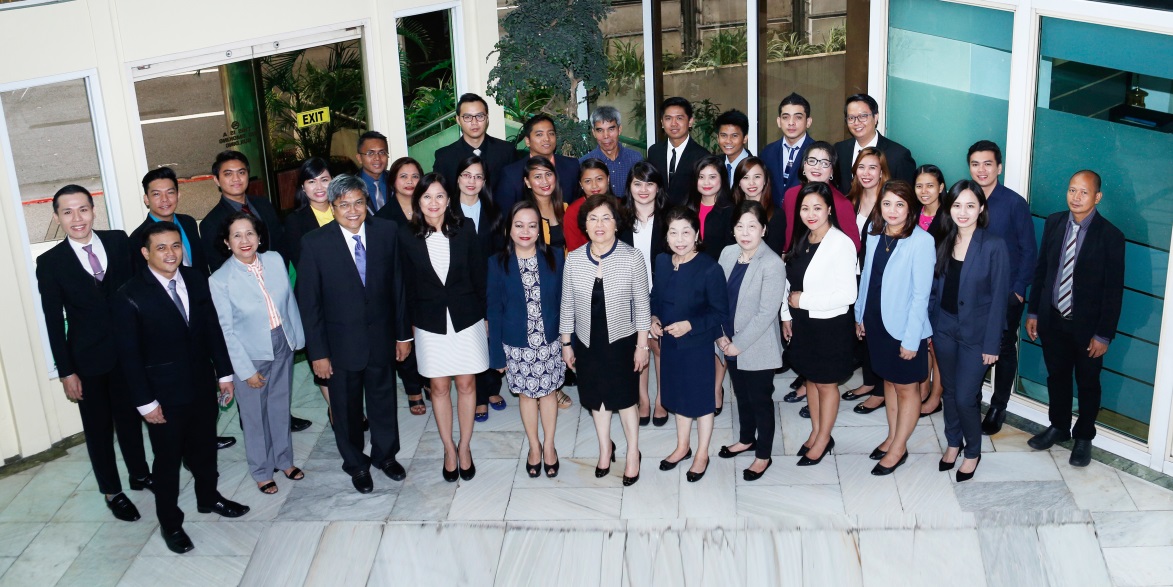